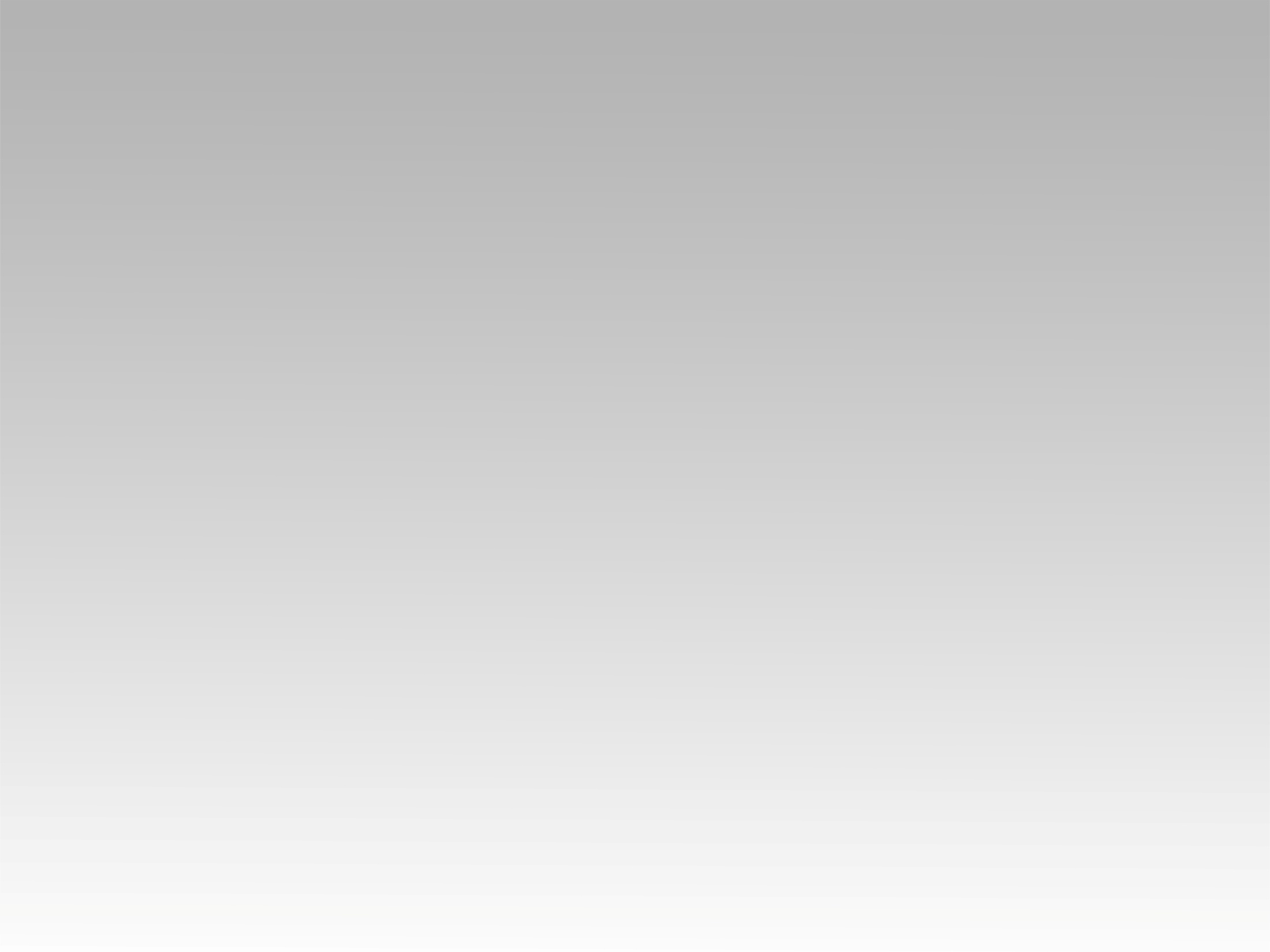 تـرنيــمة
نعمتك غنية
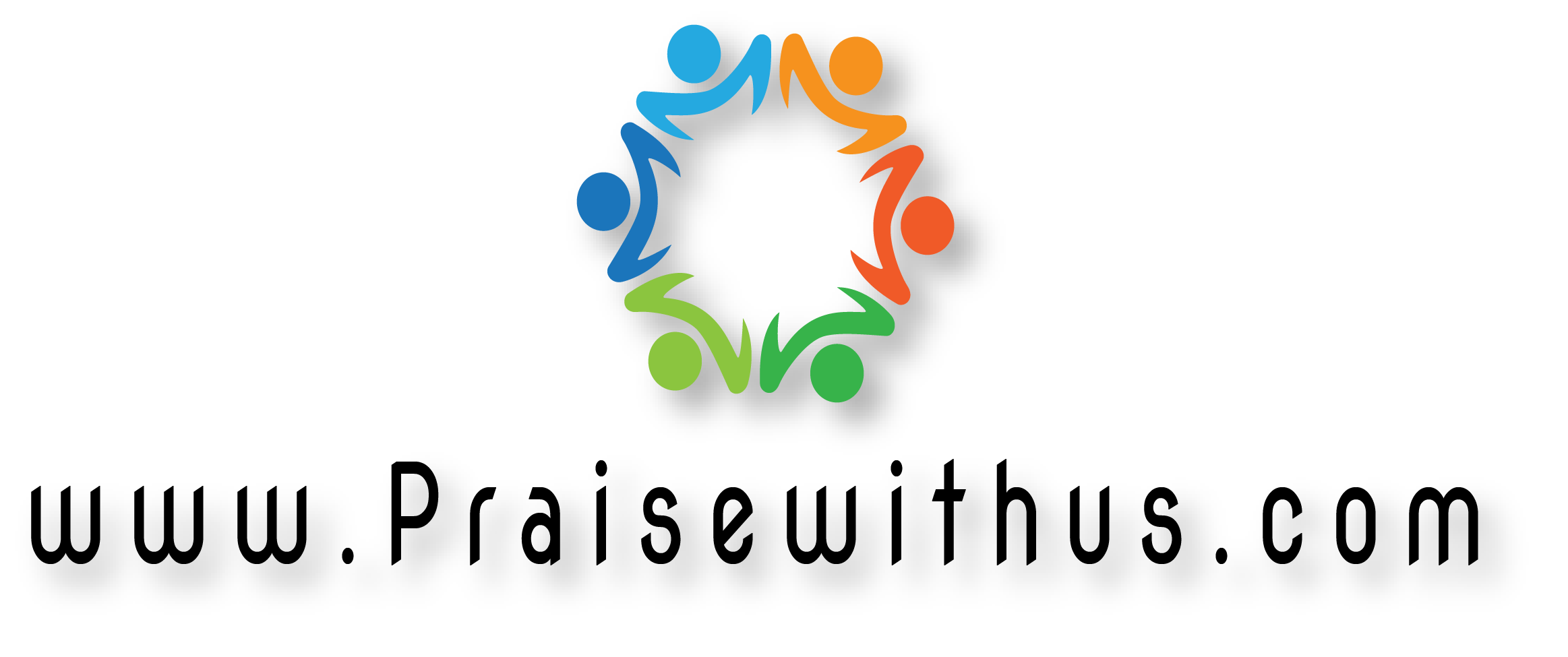 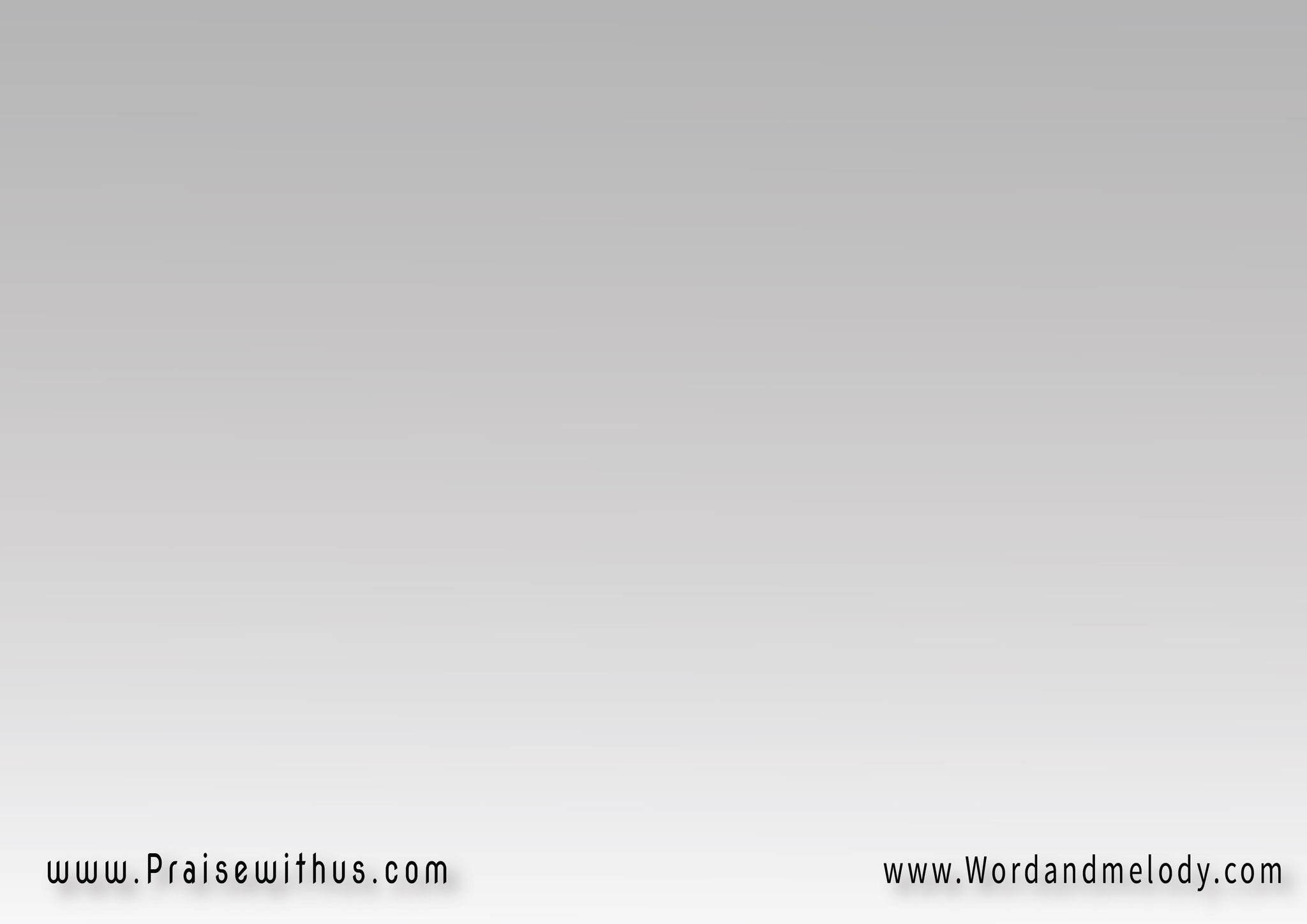 القرار:
نعمتك غنية نعمتك عظيمة
اللى راضي بيَّ واديت ليَّ قيمة
أيديك بتحاوطني أيوه أيديك كريمة
أنت اللي مفرحني ومديني الترنيمة
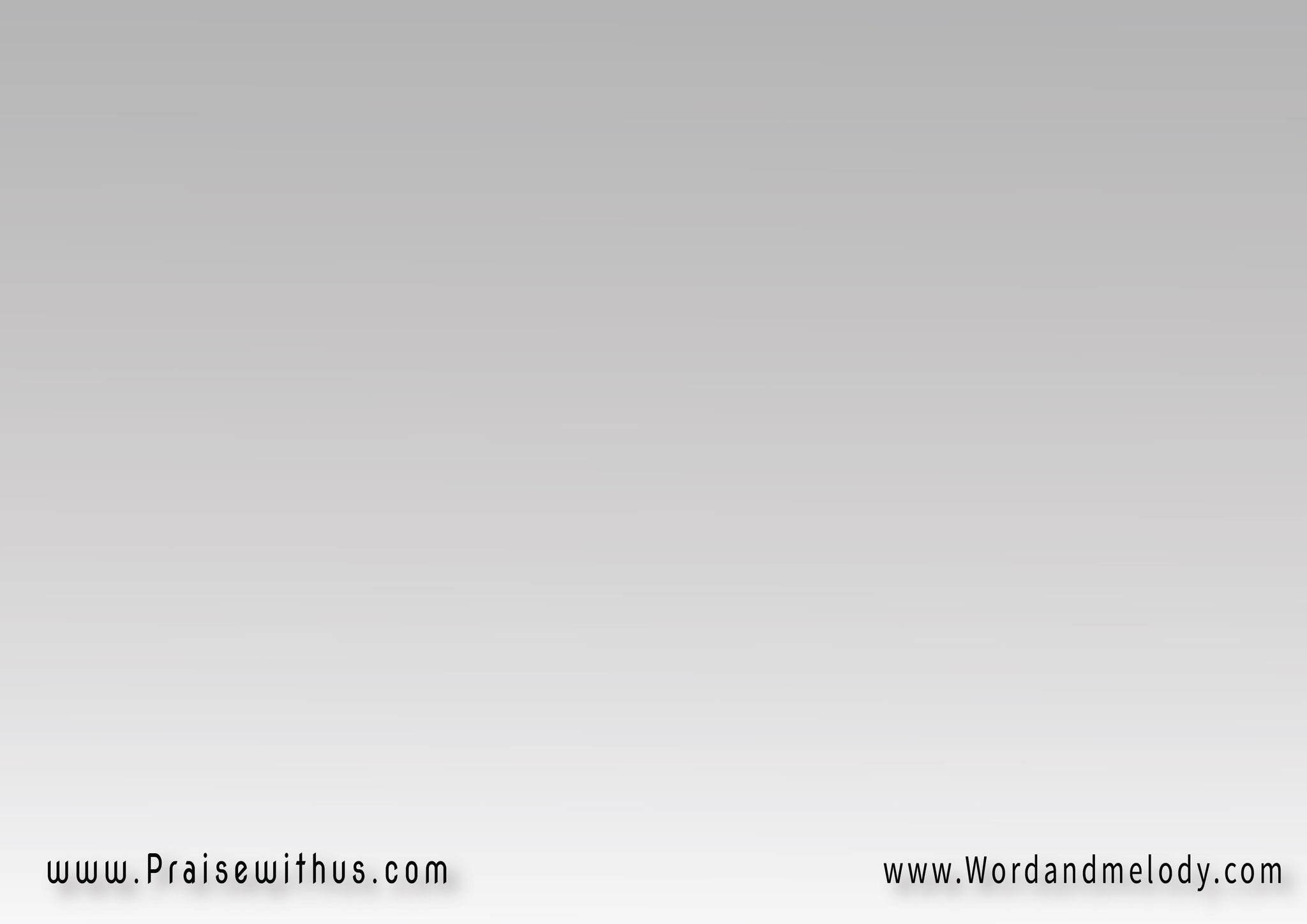 1-
نعمتك شالتني من وسط كسوري
ايوه أيديك حامتني أنت ليا سوري
مش متروك لوحدي لظروفي وأموري
أنت بديت معايا وهتكمل يا نوري
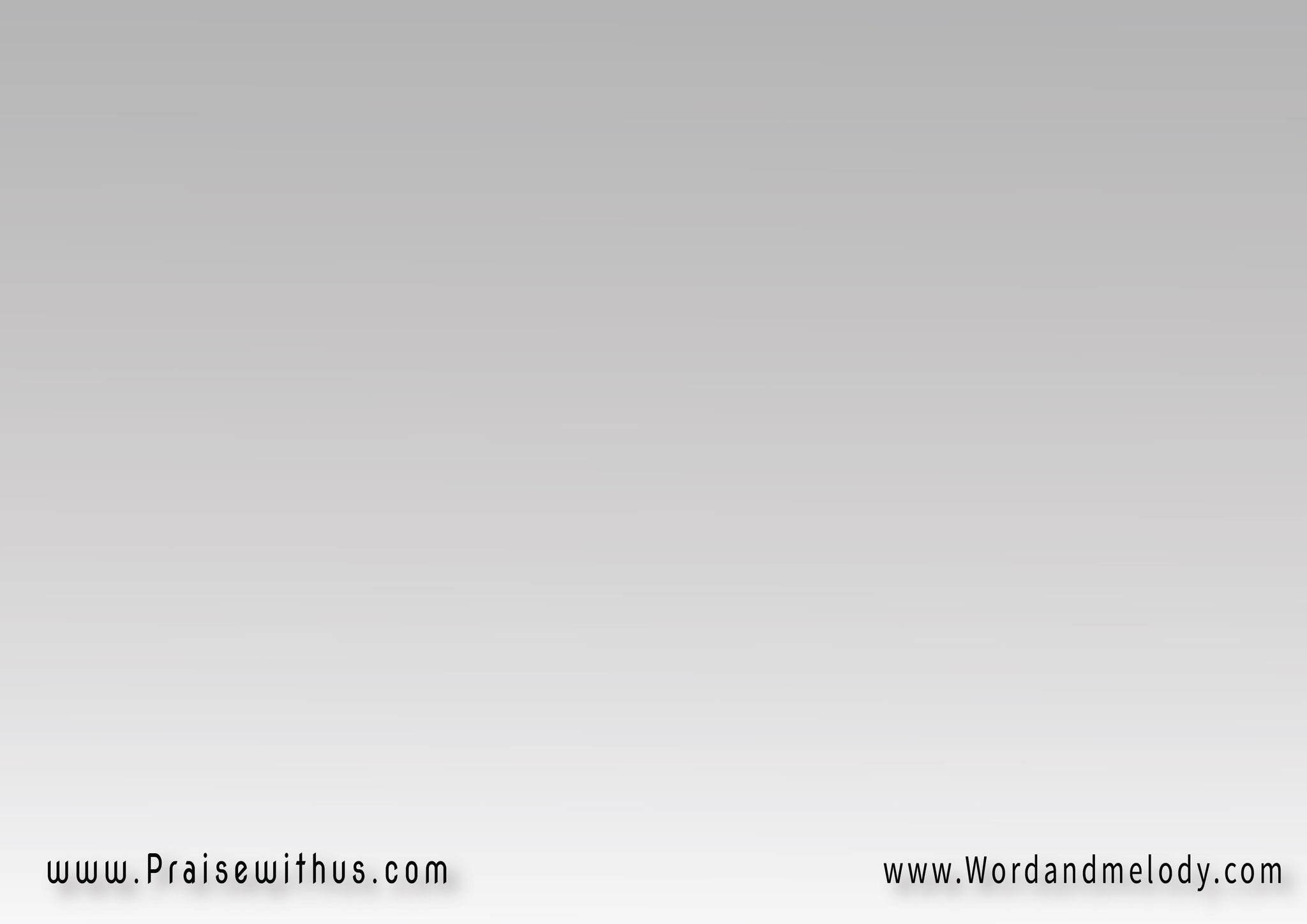 القرار:
نعمتك غنية نعمتك عظيمة
اللى راضي بيَّ واديت ليَّ قيمة
أيديك بتحاوطني أيوه أيديك كريمة
أنت اللي مفرحني ومديني الترنيمة
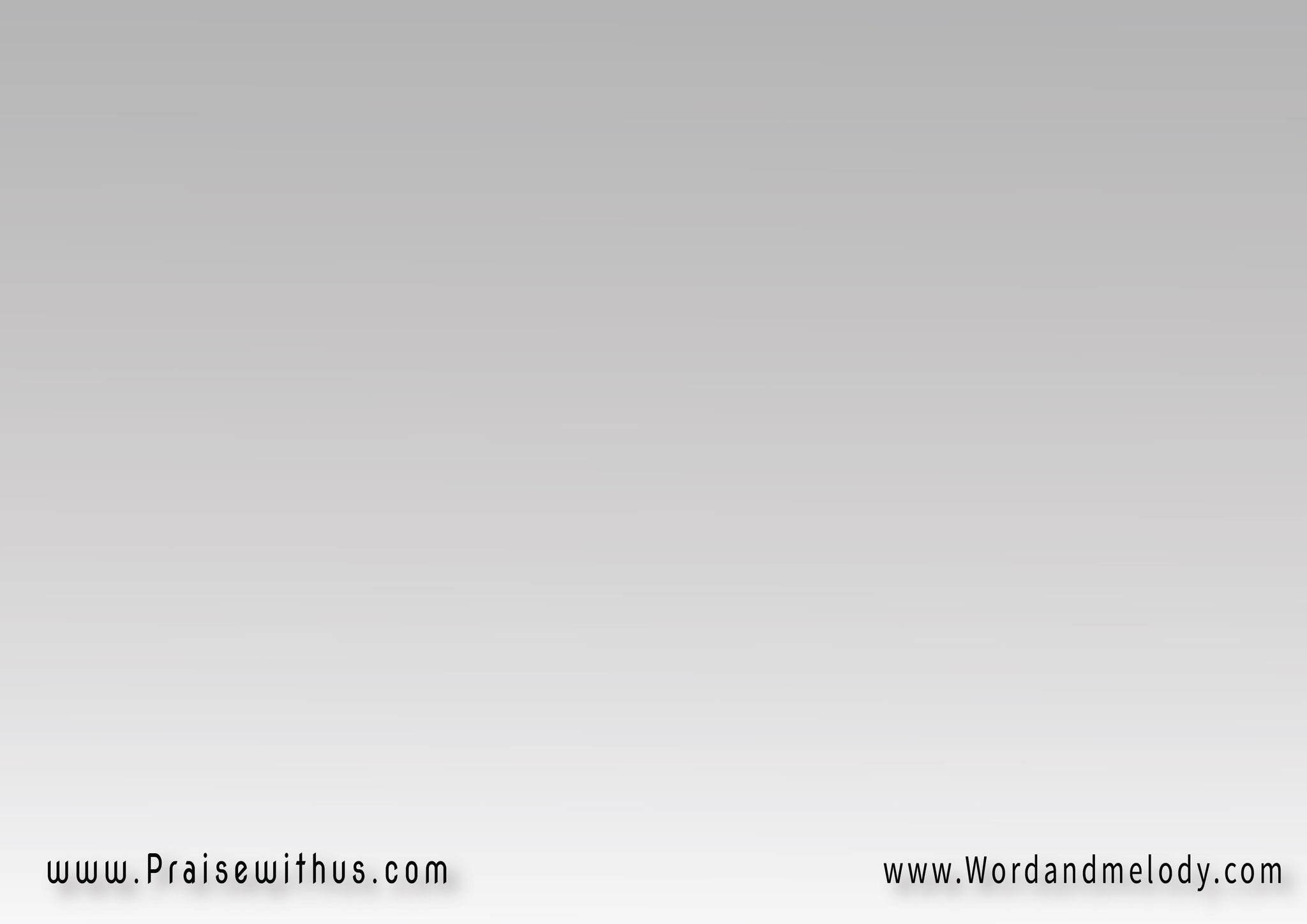 2-
 نعمتك بتقبل والدليل صليبك
كنت بعيد لوحدي جيتني بقيت حبيبك
ولقيت نفسي محمي متشال جوه عينك
أنا مديون للنعمة أنا مديون لصليبك
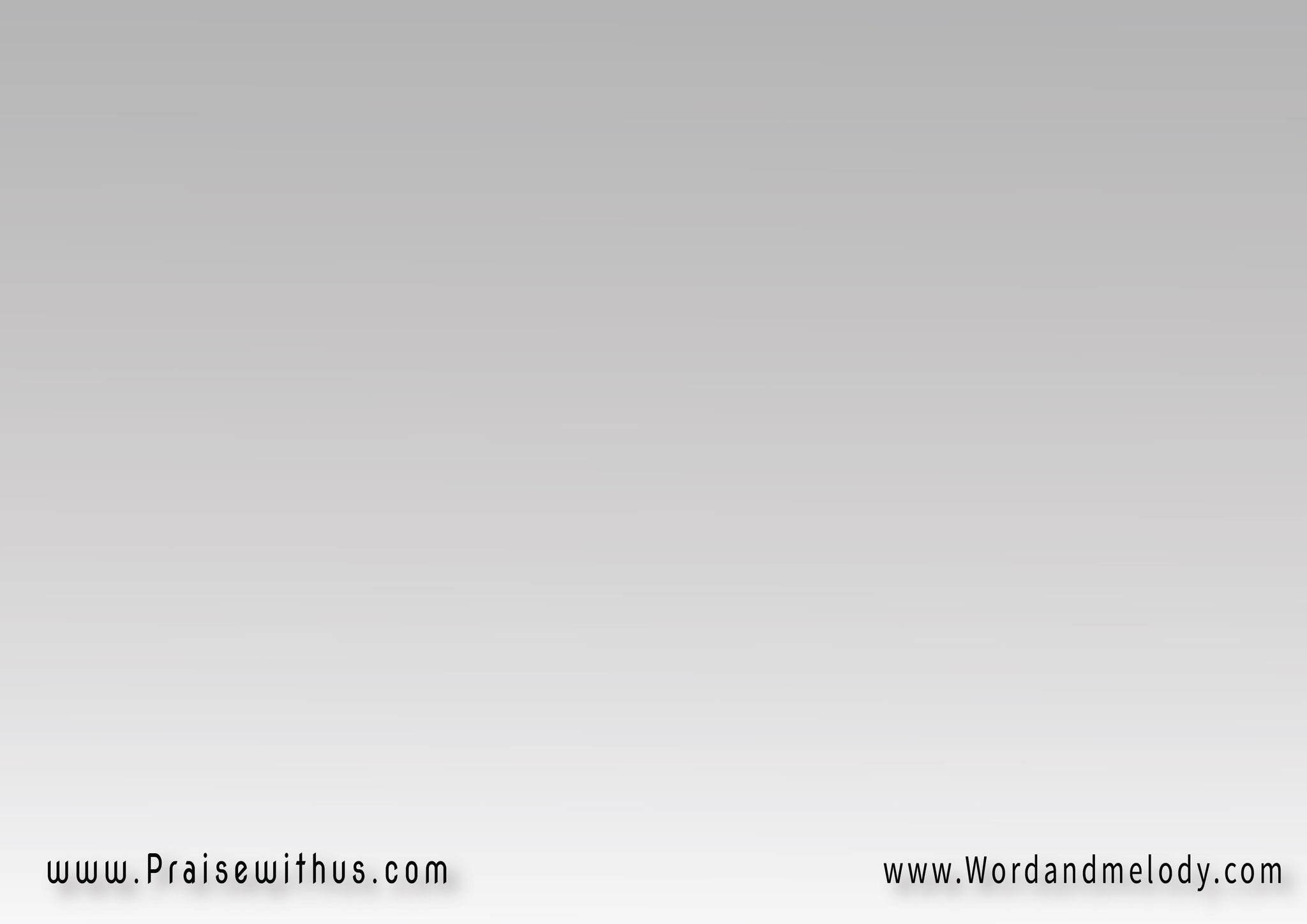 القرار:
نعمتك غنية نعمتك عظيمة
اللى راضي بيَّ واديت ليَّ قيمة
أيديك بتحاوطني أيوه أيديك كريمة
أنت اللي مفرحني ومديني الترنيمة
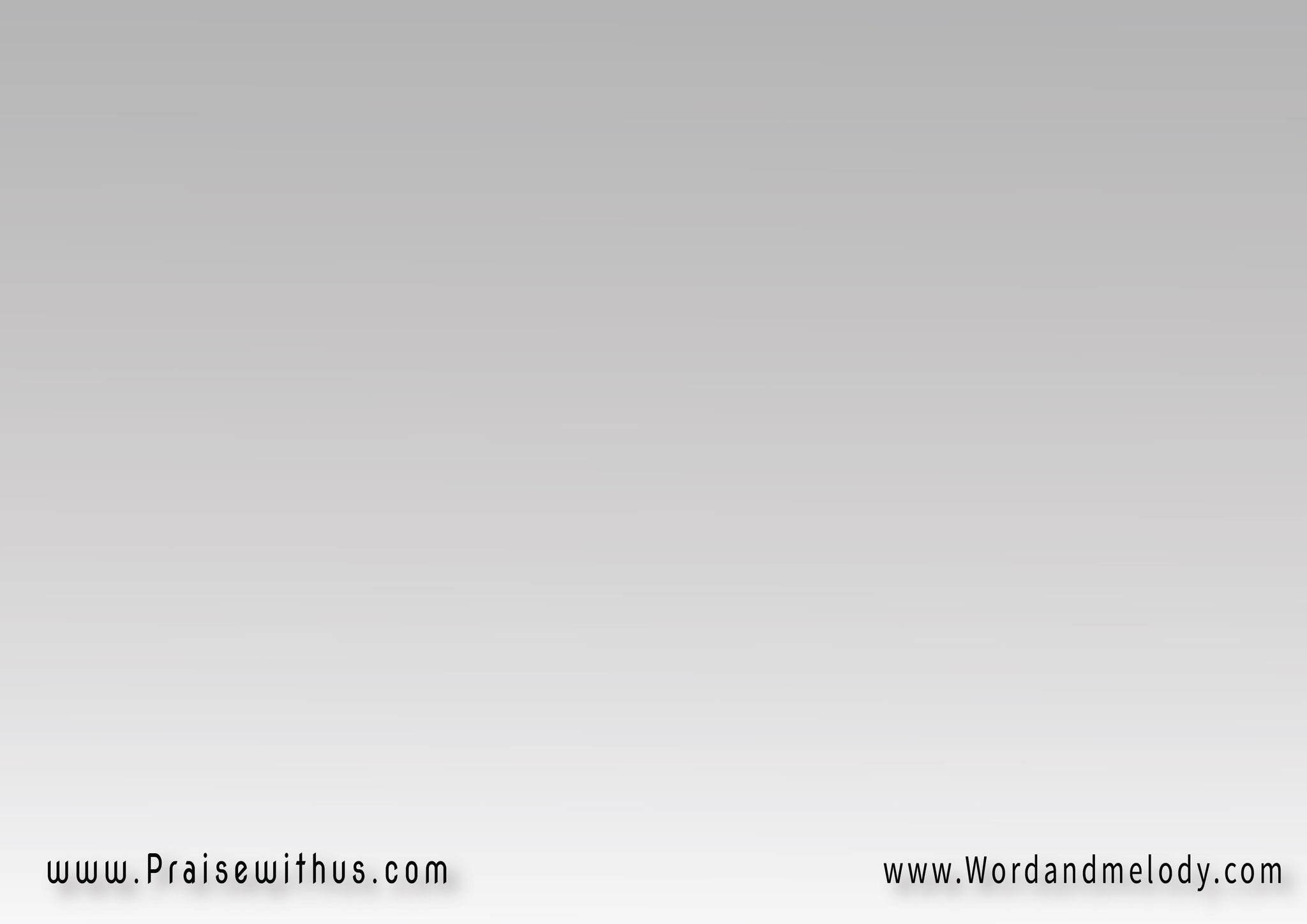 3-
نعمتك تخلص نعمتك تبرر
واثق فيك وإيماني إنك أنت تحرر
وده مش حاجة مني أنت اللي بتقرر
إنك هتباركني أكتر مما أتصور
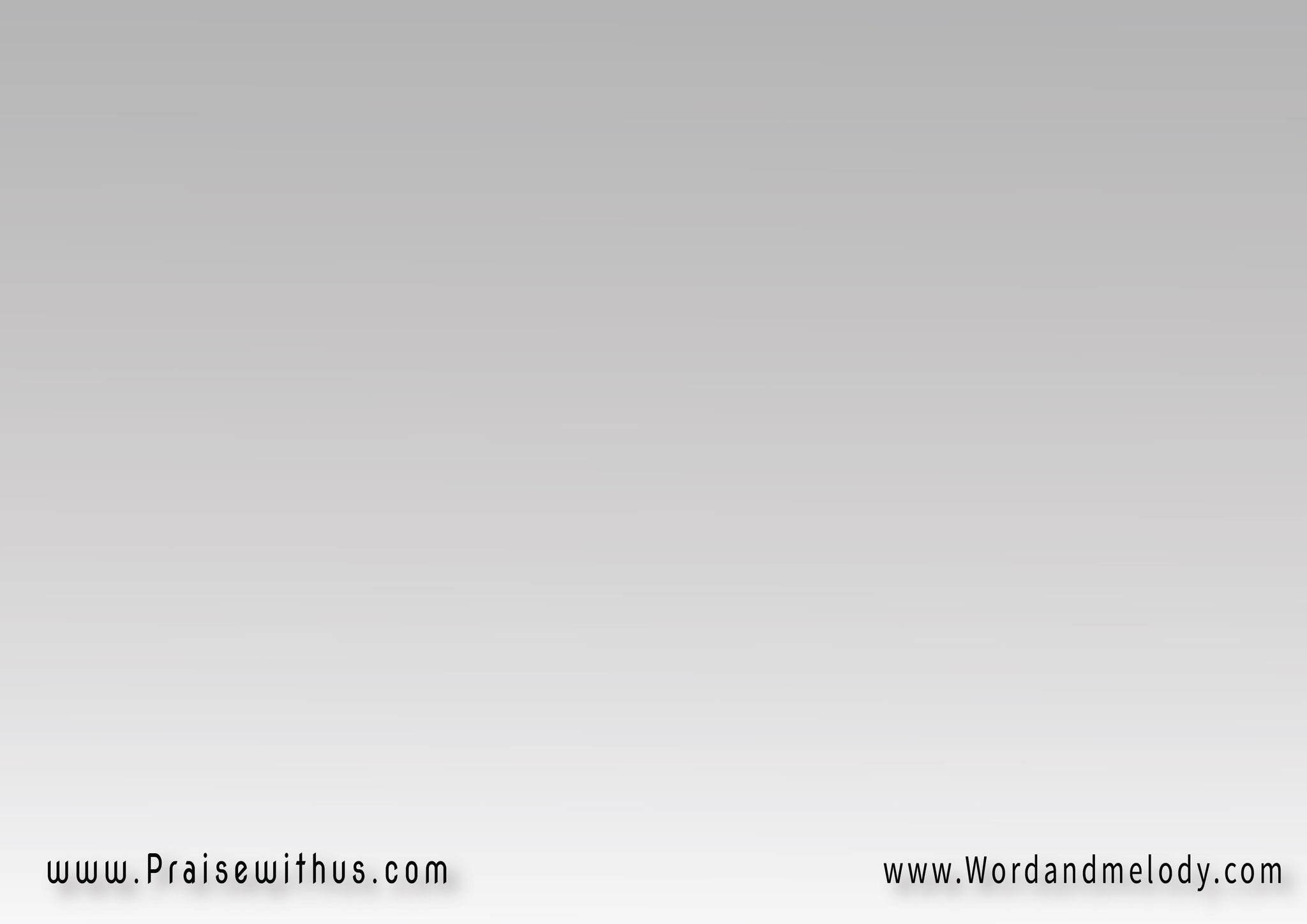 القرار:
نعمتك غنية نعمتك عظيمة
اللى راضي بيَّ واديت ليَّ قيمة
أيديك بتحاوطني أيوه أيديك كريمة
أنت اللي مفرحني ومديني الترنيمة
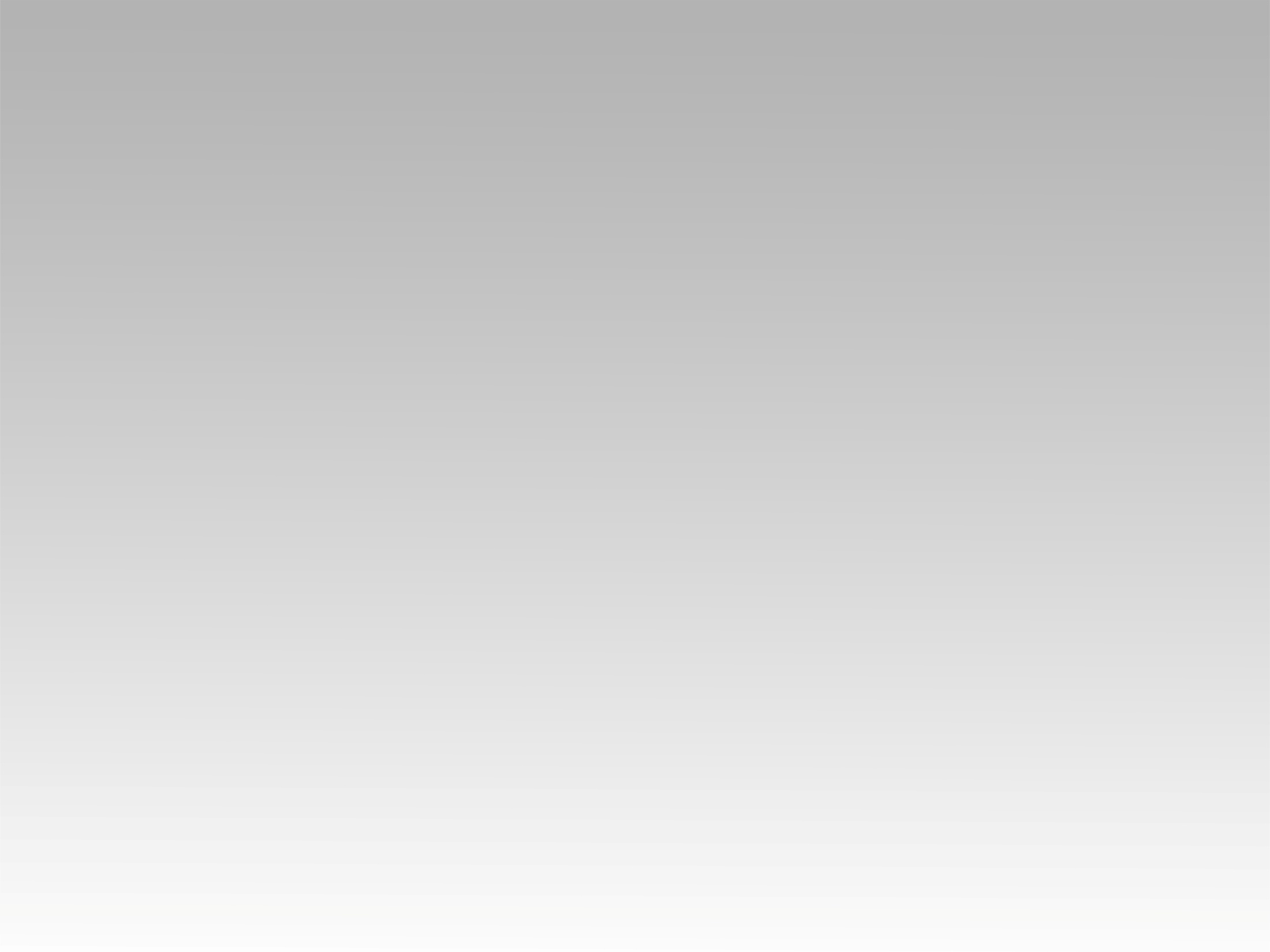 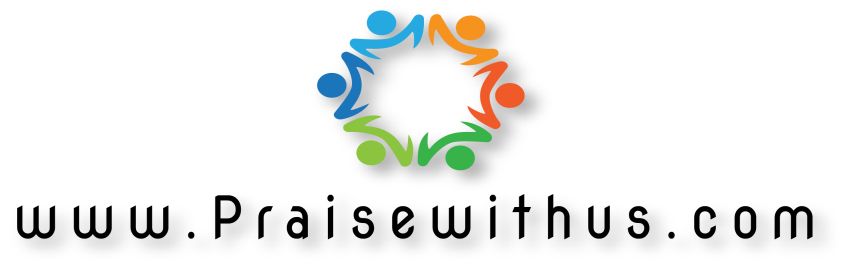